ОГОНЬ – ДРУГ ИЛИ ВРАГ?Цель: выявить причины пожара; познакомить с правилами поведения при пожаре.
Подготовила: Лаврова Е.П., учитель начальных классов
Не оставляйте бытовые нагревательные 
приборы без присмотра!
Уходя из дома, выключайте 
электробытовые приборы!
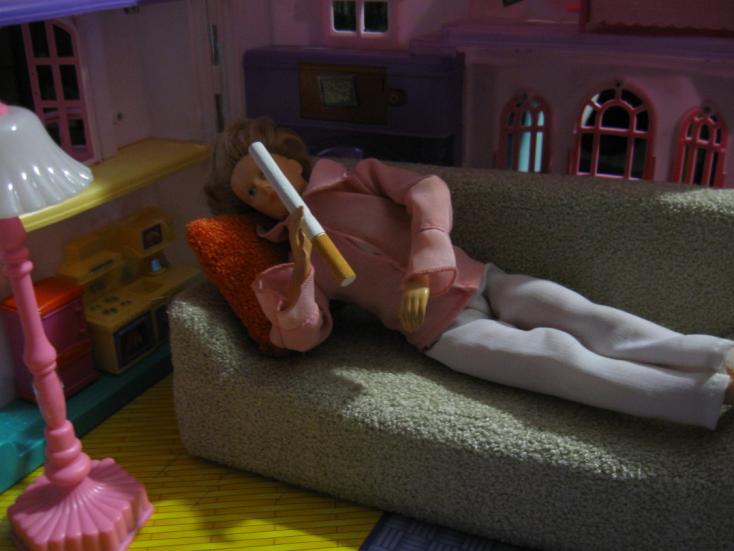 Курение не только 
вредит здоровью, 
но  и может стать 
причиной пожара.
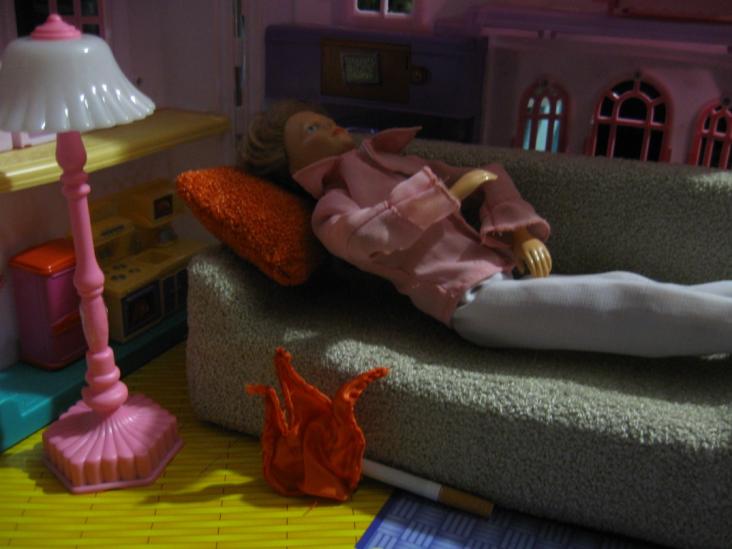 Спички – детям не игрушки!
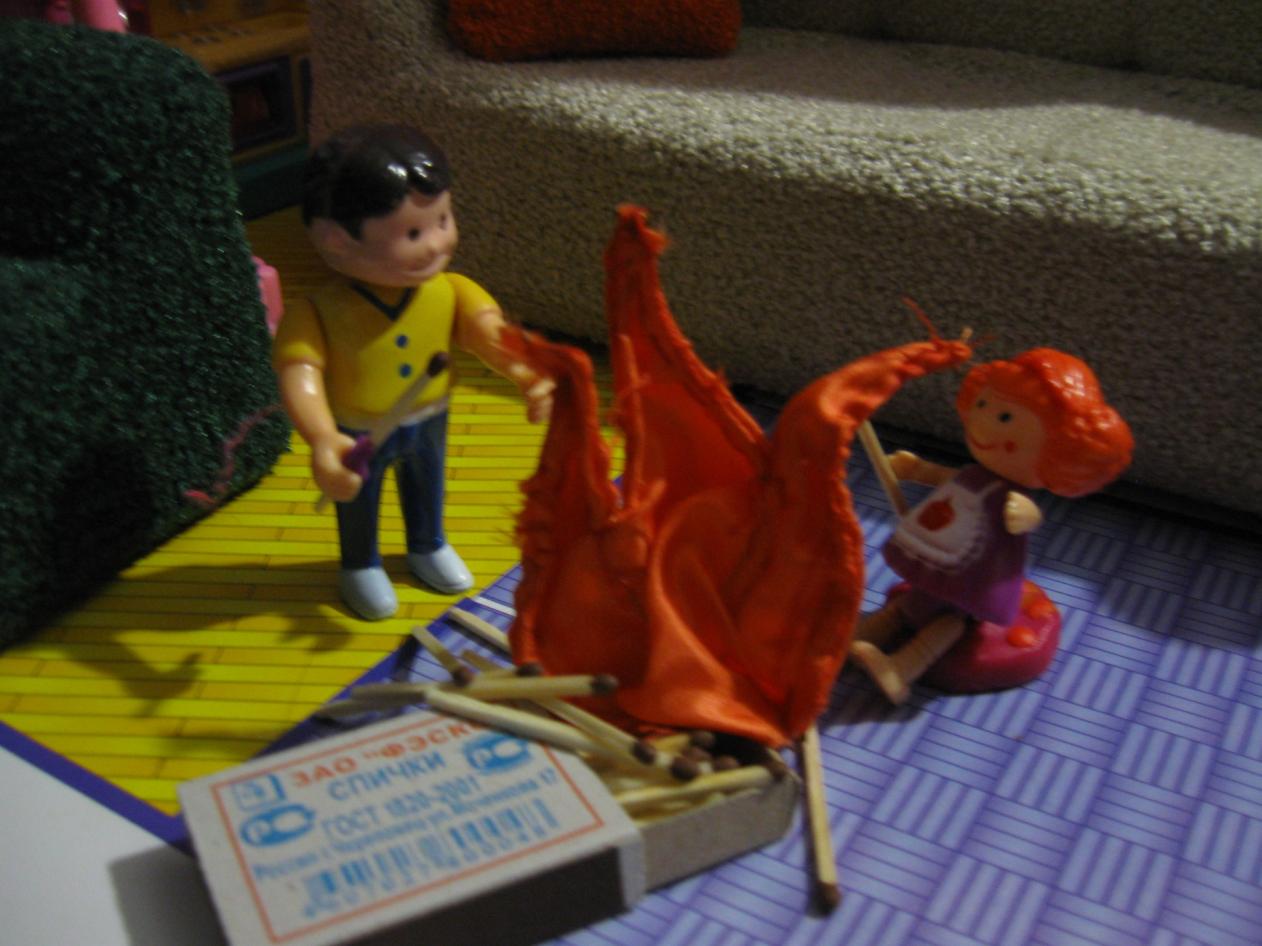 Во время пожара нельзя прятаться
 под кроватью, в шкафу и других местах.
При возникновении пожара

вызовите пожарных 

по телефону 01 

и быстро покиньте помещение!
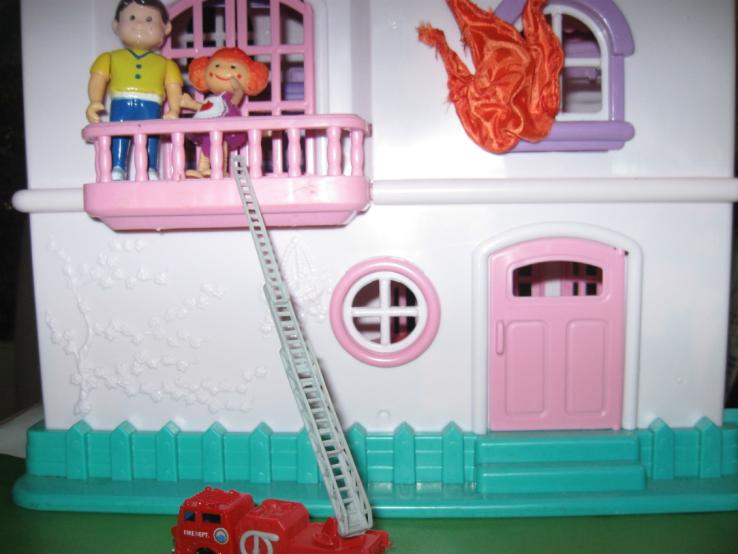 Если  выход из дома

отрезан огнем,

выйдите на балкон

и дожидайтесь помощи.
О всех случаях задымления, пожара, позвоните
в пожарную часть по телефону 01.
Этим вы уберегите не только свою жизнь, 
но и жизни других людей.
Спасибо за внимание.